Муниципальное бюджетное  дошкольное образовательное учреждение «Детский сад комбинированного вида №4 »                                        Шпаковского муниципального района
«ВЗАИМОДЕЙСТВИЕ ВОСПИТАТЕЛЕЙ ОБЩЕРАЗВИВАЮЩЕЙ ГРУППЫ  С УЧИТЕЛЕМ-ЛОГОПЕДОМ ЛОГОПЕДИЧЕСКОГО ПУНКТА доу»
ЛЮБАРСКАЯ ОЛЬГА ВАЛЕРЬЕВНА
воспитатель  общеразвивающей группы  ДОУ
Нормативные документы для организации работы  с воспитанниками, зачисленными на  логопедический пункт
Федеральный закон от 29.12.2012 N 273-ФЗ  "Об образовании в Российской Федерации" (ред. от 03.02.2014).
 Приказ Министерства образования и науки Российской Федерации (Минобрнауки России) от 17 октября 2013 г. N 1155 г. Москва "Об утверждении федерального государственного образовательного стандарта дошкольного образования"
 «Федеральный государственный образовательный стандарт дошкольного образования»
Приказ Министерства образования и науки РФ от 30 августа 2013 г. № 1014 “Об утверждении Порядка организации и осуществления образовательной деятельности по основным общеобразовательным программам - образовательным программам дошкольного образования”
«Организация развивающей предметно-пространственной среды в соответствии с федеральным государственным образовательным стандартом дошкольного образования».
  Методические рекомендации для педагогических работников дошкольных образовательных организаций и родителей детей дошкольного возраста.
Положение о логопедическом пункте муниципального бюджетного дошкольного образовательного учреждения (МБДОУ)
ВЗАИМОДЕЙСТВИЕ  УЧИТЕЛЯ- ЛОГОПЕДА И ВОСПИТАТЕЛЕЙ  ОБЩЕРАЗВИВАЮЩЕЙ ГРУППЫ
Цель: Создание оптимальных условий, способствующих коррекции и полному раскрытию потенциальных речевых возможностей детей дошкольного возраста за счет построения единой системы взаимодействия учителя-логопеда и воспитателей ДОУ.
Задачи:
Разработка единых (вариативных)  подходов по взаимодействию учителя-логопеда и воспитателей ДОУ.
Подбор новых действенных и обмен имеющимися  формами взаимодействия в условиях  логопедического пункта  (технология взаимодействия)
Разграничение зоны ответственности учителя-логопеда и воспитателей ДОУ в коррекционно-развивающей работе.
Этап:  диагностическая работа
УЧИТЕЛЬ-ЛОГОПЕД
ВОСПИТАТЕЛЬ
Проводит ежегодное комплексное логопедическое обследование всех детей среднего и старшего дошкольного возраста, результаты которого отражает для каждой группы детей: в "Экранах звукопроизношения", которые наглядно указывают на звуки, нарушенные в произношении каждого ребенка, а также этапы работы над ними  "таблицы взаимодействия", где отражен уровень развития структурных компонентов речи;
 в "Листах учета результатов обследования детей", в которых каждый ребенок отнесен к одной из следующих групп: с нормальным речевым развитием, дефектами звукопроизношения (простая дислалия, сложная дислалия, стертая дизартрия), лексико-грамматическими нарушениями, недоразвитием фонематического восприятия, нарушениями слоговой структуры, испытывающие трудности в овладении языковым анализом и синтезом.
Проводит диагностику общего развития.
Сообщает логопеду результаты своих наблюдений за ребенком в различных видах деятельности; историю его раннего речевого развития и условия семейного воспитания.
Опираясь на диагностические данные логопеда, планирует занятия с детьми, исходя из основных коррекционных задач. Проводит диагностику общего развития.
Сообщает логопеду результаты своих наблюдений за ребенком в различных видах деятельности; историю его раннего речевого развития и условия семейного воспитания.
Опираясь на диагностические данные логопеда, планирует занятия с детьми, исходя из основных коррекционных задач.
Этап:  Коррекционная работа
УЧИТЕЛЬ-ЛОГОПЕД
ВОСПИТАТЕЛЬ
Проводит диагностику общего развития.
Сообщает логопеду результаты своих наблюдений за ребенком в различных видах деятельности; историю его раннего речевого развития и условия семейного воспитания.
Опираясь на диагностические данные логопеда, планирует занятия с детьми, исходя из основных коррекционных задач. Проводит диагностику общего развития.
Сообщает логопеду результаты своих наблюдений за ребенком в различных видах деятельности; историю его раннего речевого развития и условия семейного воспитания.
Опираясь на диагностические данные логопеда, планирует занятия с детьми, исходя из основных коррекционных задач.
Оказывает воспитателю помощь в организации индивидуальной и групповой работы по развитию речи.
Дает ежемесячные рекомендации по планированию групповых и подгрупповых игр и занятий с учетом возрастных норм и речевых нарушений в данный период.
Этап: Профилактическая работа
УЧИТЕЛЬ-ЛОГОПЕД
ВОСПИТАТЕЛЬ
Организует такую предметную среду, которая способствует максимально полному раскрытию потенциальных речевых возможностей воспитанников, предупреждению у них трудностей в речевом развитии.
Уделяет повышенное внимание к детям с высокой степенью риска формирования речевых недостатков.
Отслеживает соответствие развивающей среды возрастным потребностям детей.
Дает рекомендации воспитателям по ее обогащению.
«Экран звукопроизношениянорма                                автоматизация, контроль         дефект
«лист взаимодействия»на  апрель                             автоматизация, контроль
систематизация  фольклорного материала  на этапе автоматизации поставленных звуков
С помощью чистоговорок -  постепенное, последовательное введение поставленного звука в слоги ; 
С помощью скороговорок- введение поставленного звука в слова;
С помощью потешек - в предложения;
 С помощью считалки -  в самостоятельную речь ребёнка.
Предметно-развивающая среда
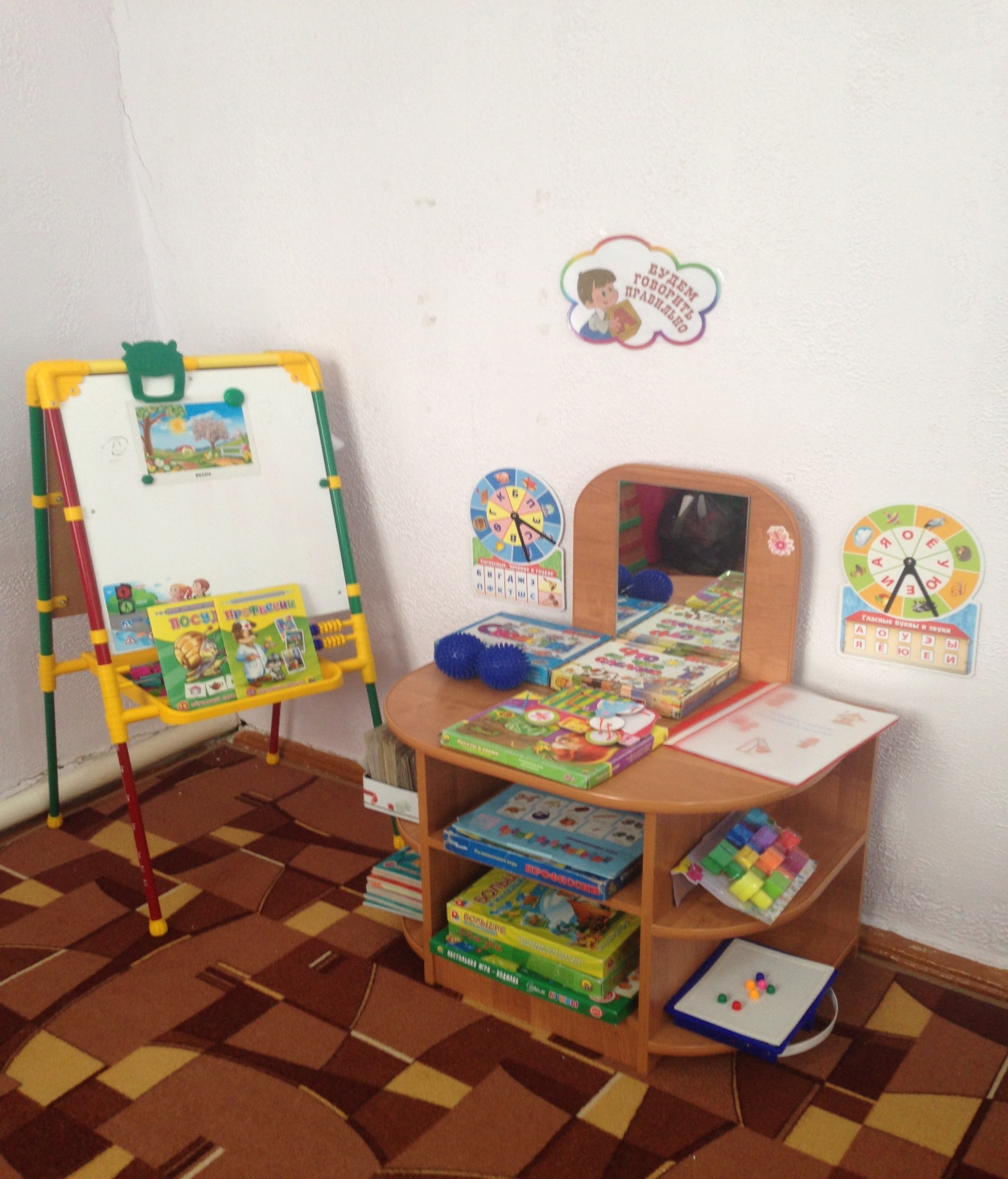 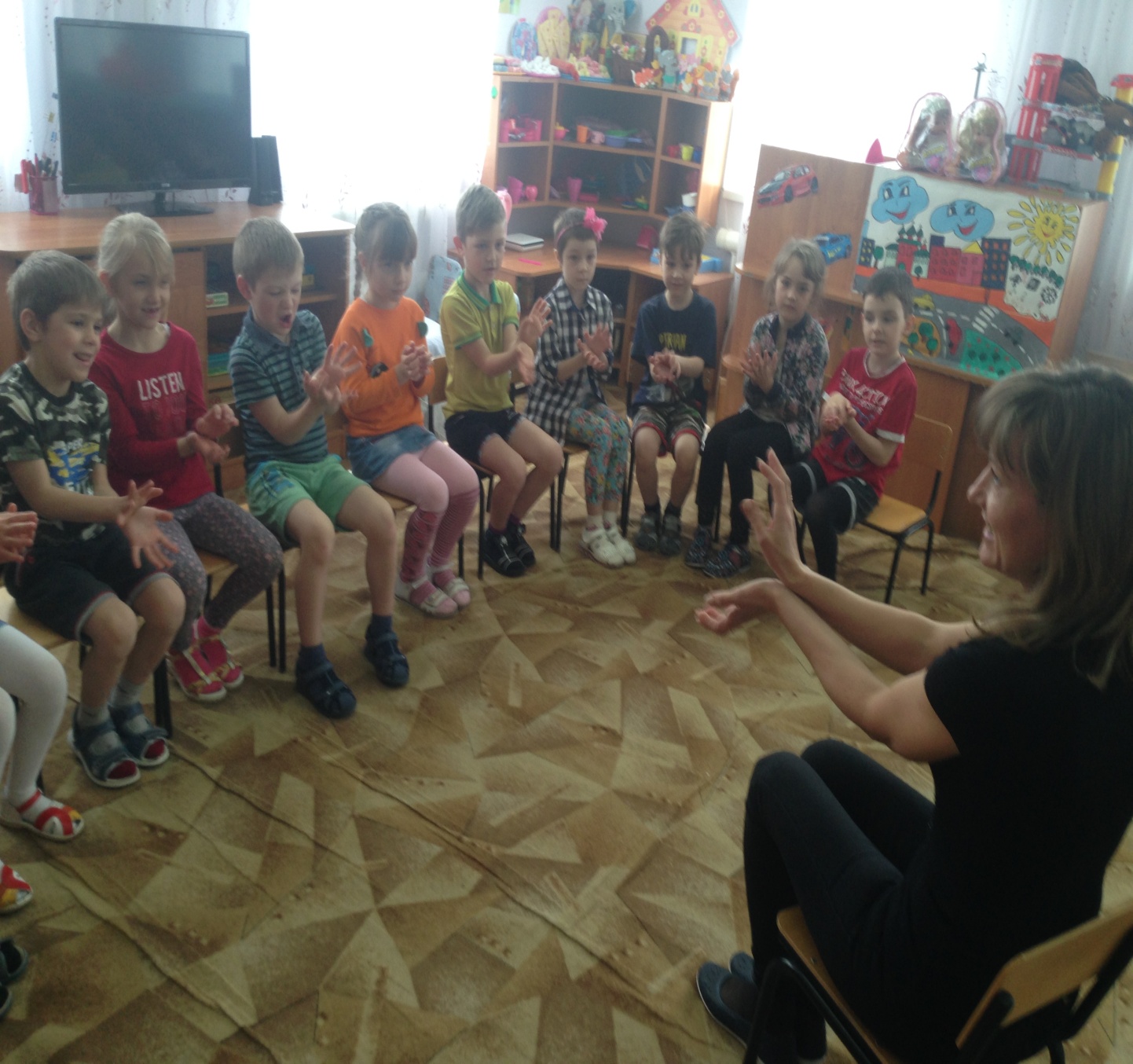 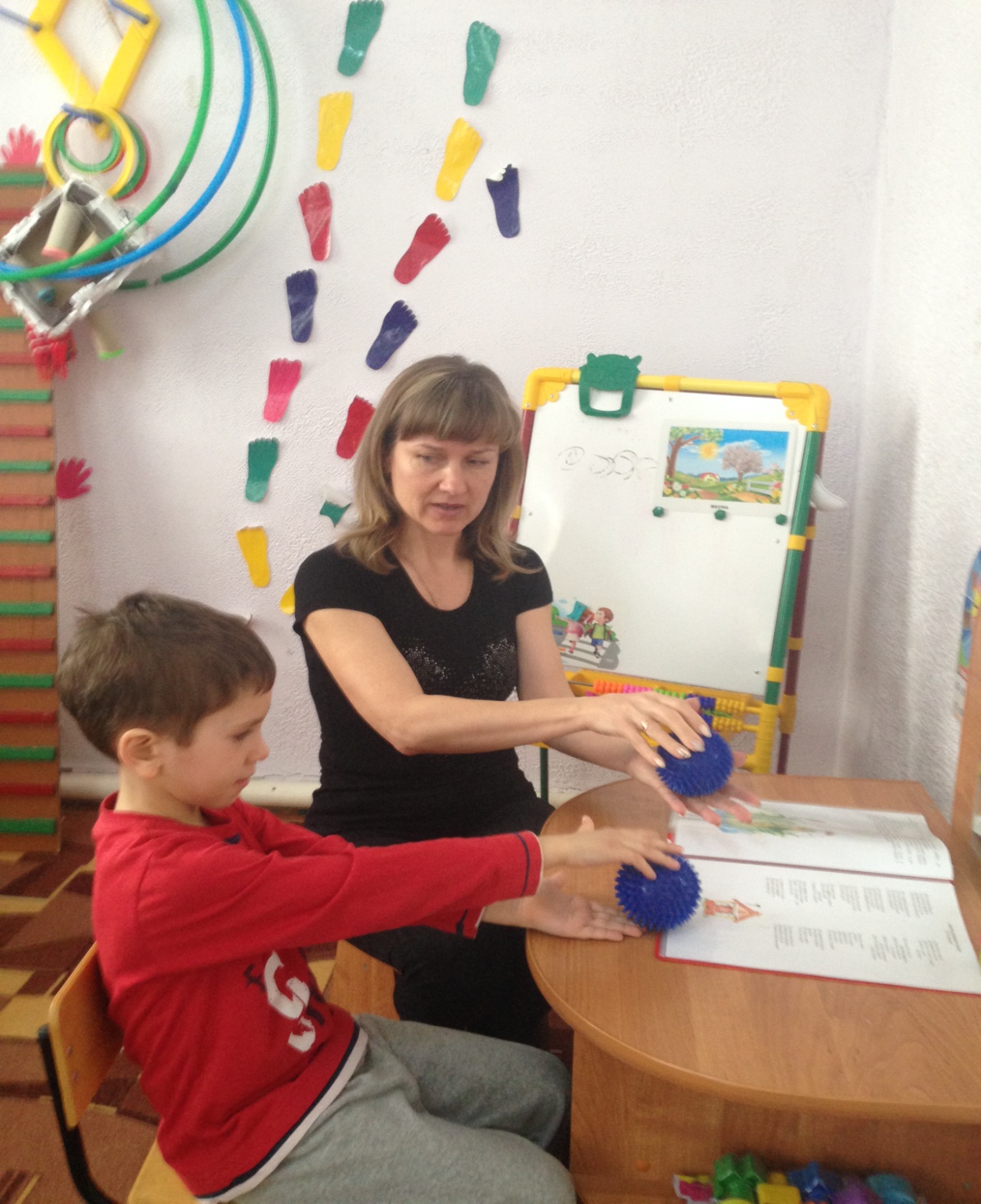 речевая культура воспитателя – условие  успешной профессиональной деятельности
Правильно произносить все звуки, устранять имеющиеся дефекты речи.
Иметь ясную, отчетливую речь, т. е. хорошую дикцию.
Использовать в своей речи литературное произношение.
Стремиться использовать в речи интонационные средства выразительности.
В общении с детьми пользоваться речью слегка замедленного темпа, умеренной громкостью голоса.
Связно и доступно передавать содержание текстов в соответствии с возрастом детей.
Не допускать в разговоре с детьми и окружающими повышенного тона, грубых выражений
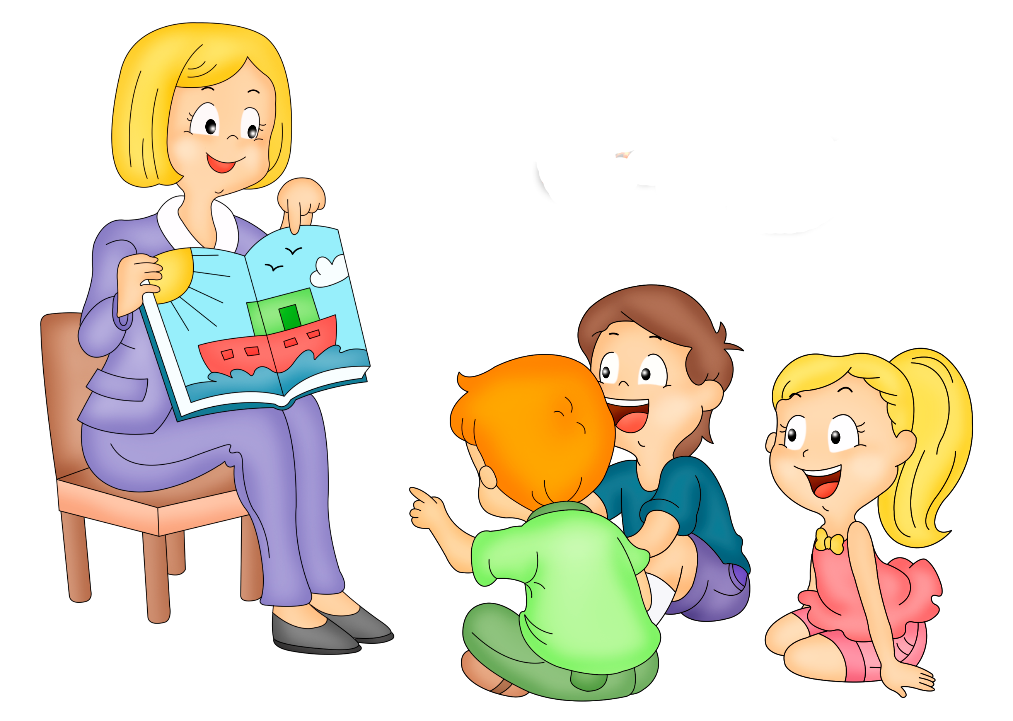 Благодарю за внимание!